Guiding Principles Presentations
Popular Sovereignty
Sovereignty means power
A government in which the citizens rule.
‘Power of the People!’
People participate through the voting process!
The voting process for the new President has began. Ex. Super Tuesday!
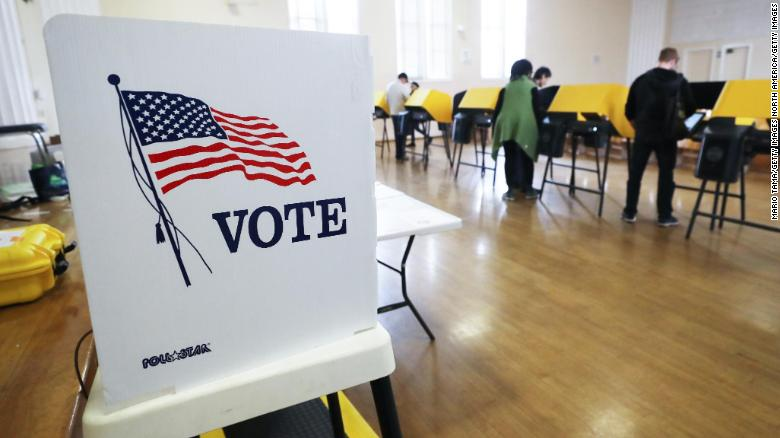 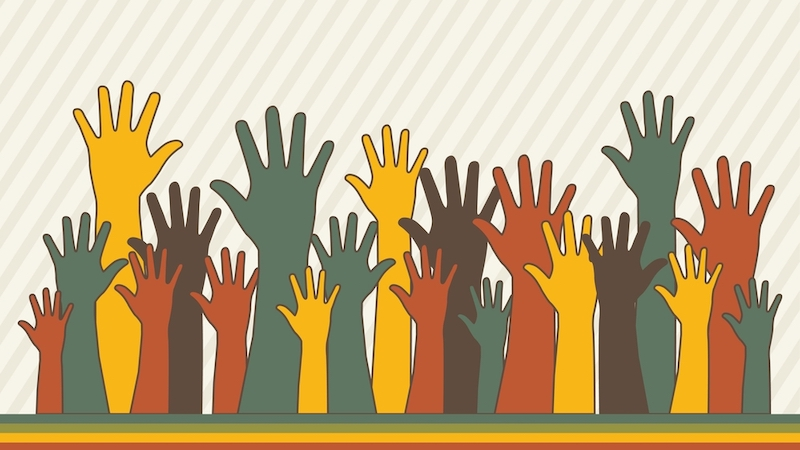 Separation of Powers
Divide the role of government into three branches or parts.
Executive (President), Legislative (Congress) & Judicial (Courts and Judges).
Why? So no one person or group becomes too powerful!
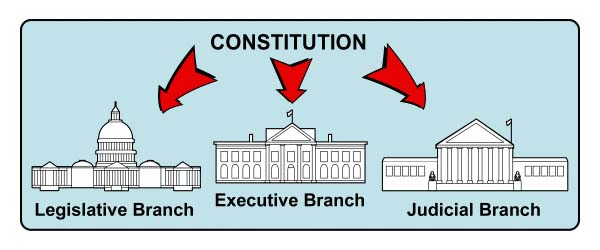 Checks & Balances
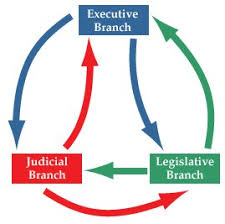 Each branch of government has SOME control.
Each branch checks the other two branches.
Example: Federal Judges of the Judicial Branch are nominated by the President of the Executive Branch and approved by Congress of the Legislative Branch.
Limited Government
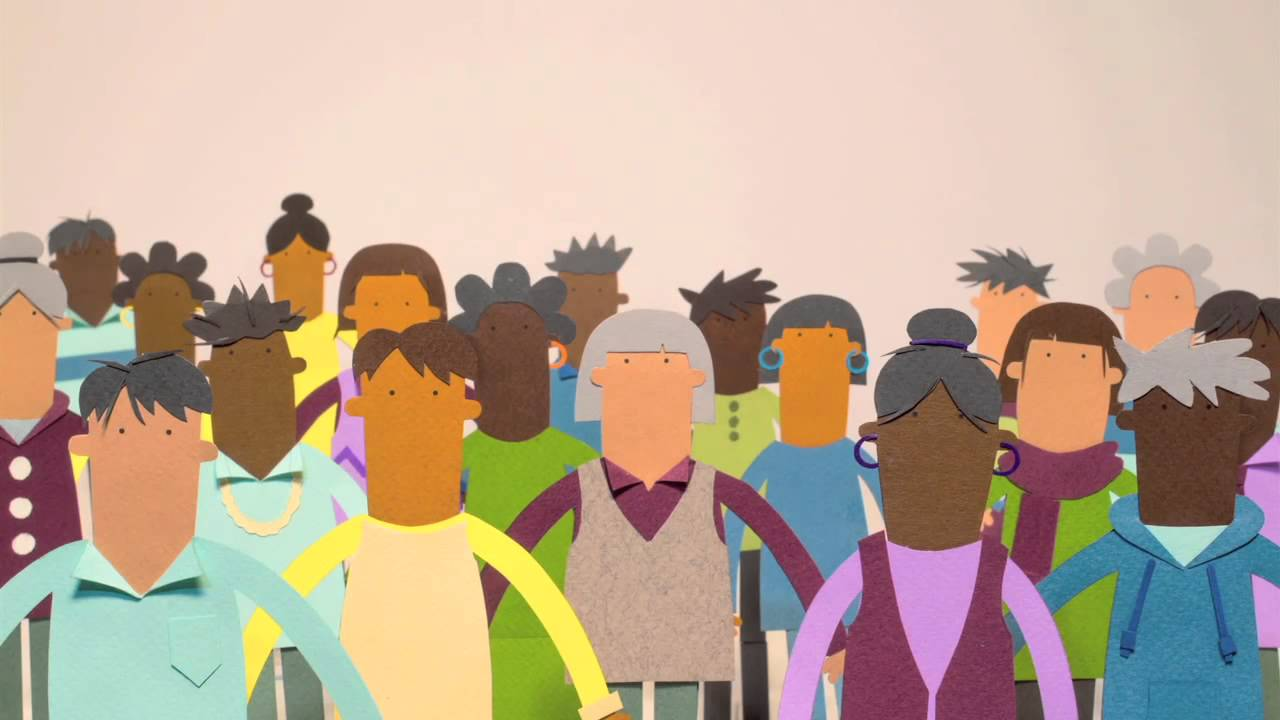 Everybody has to follow the same laws.
Citizens and government officials are alike.
Example: If a representative commits a crime, they face trial like everyone else.
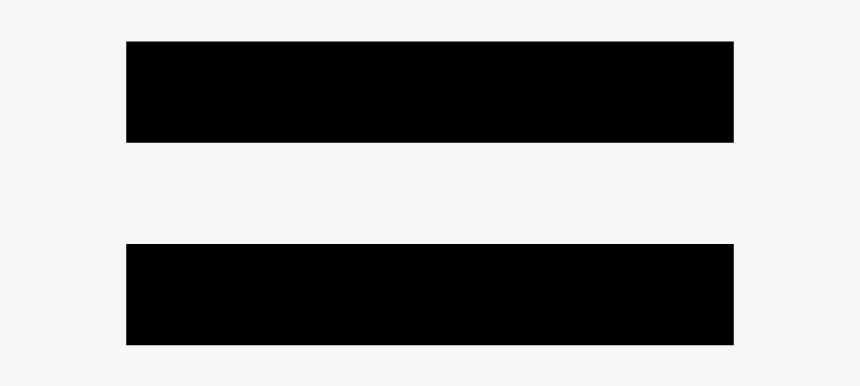 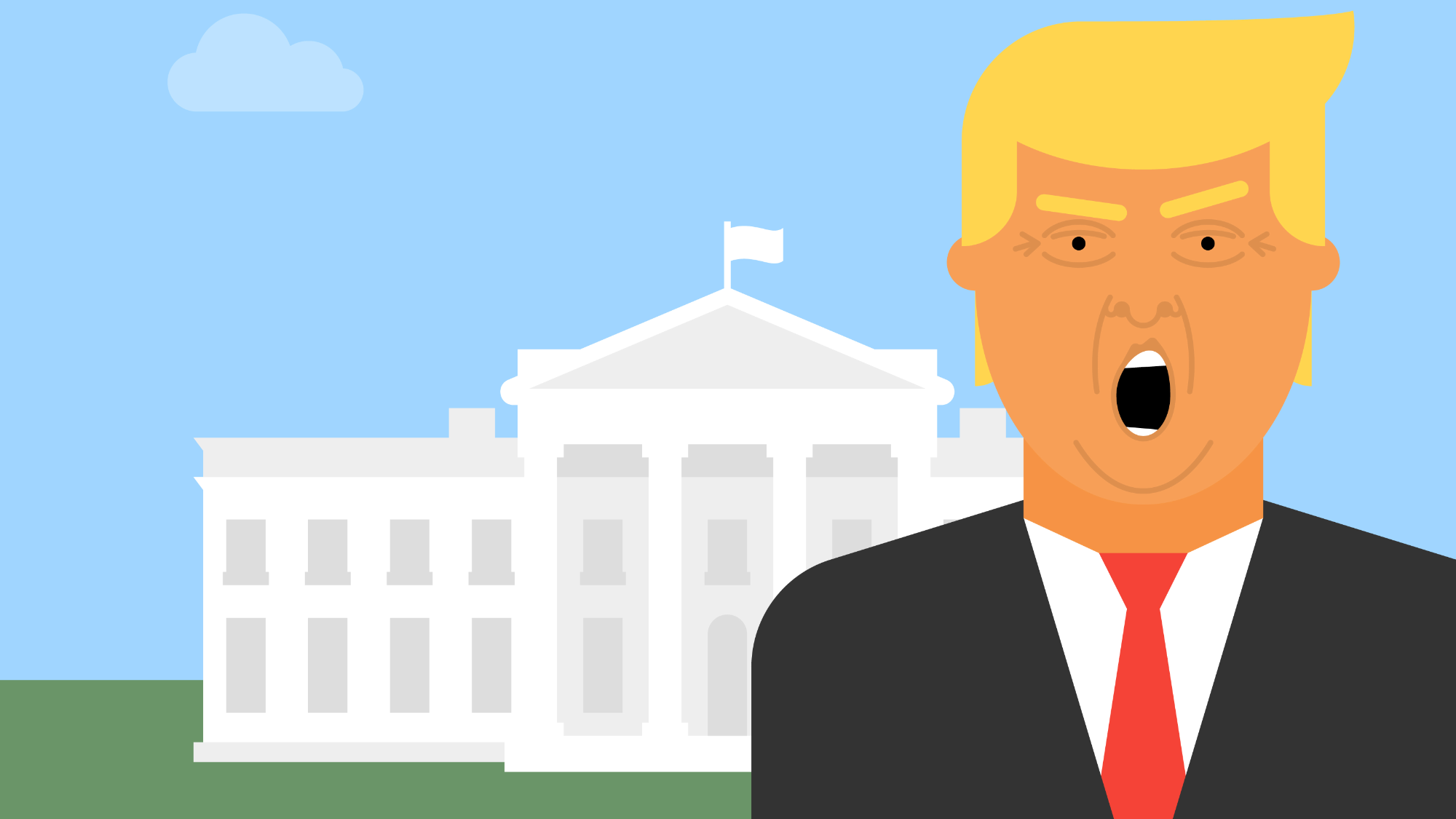